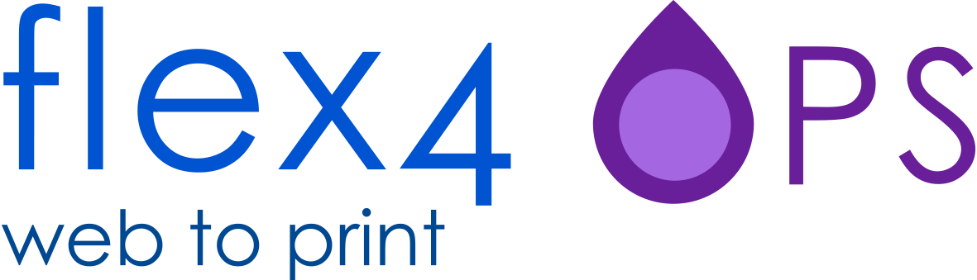 How to Grow Your Business By Selling Print Online
Presented by:  David Whiteley
Stand P130
Agenda
The Opportunity
Print eCommerce
Web to Print eCommerce
Back-Office System
A Case Study
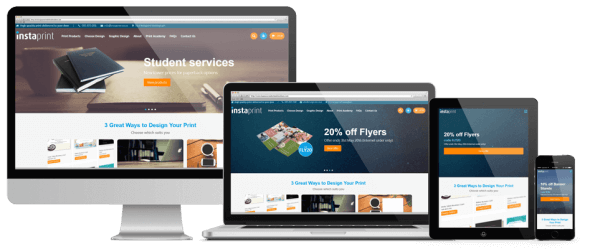 The Opportunity
– more orders and enquiries
= Improved Profitability
– more efficient admin processes
IncreaseTurnover
ReduceAdmin Costs
ImproveCustomerService
– 24 hour service with easy online ordering
Opportunity Areas:
Print eCommerce
Increase Turnover
Reduce Admin Costs
Improve Customer Service
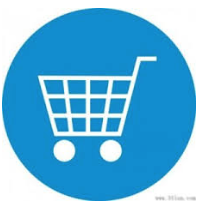 Product Catalogue
Online Ordering
Sales
Website

Visitors
Website
Quotation System
Sales
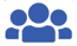 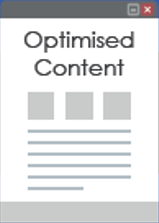 W2P Storefronts
Digital Marketing
Visitors
Production
Order Processing
Artwork Upload
Online Proofing
Opportunity Areas:
Web to Print eCommerce
Increase Turnover
Reduce Admin Costs
Improve Customer Service
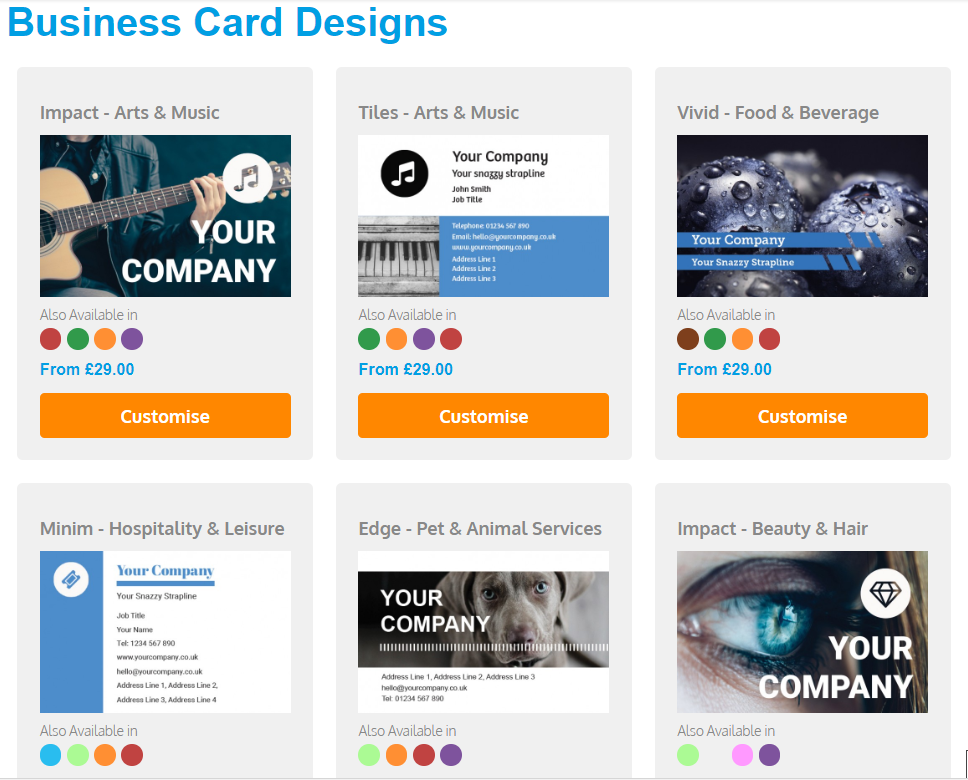 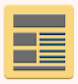 +
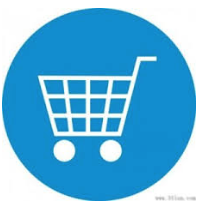 Templates
Online Ordering
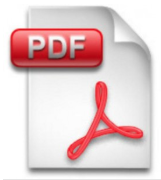 Print Ready PDF
Ability to offer 3 design options:
Client Supplies Artwork
Own Design Service
Template Customisation (Web to Print)
Editable Template Gallery
Opportunity Areas:
Back-Office System
Increase Turnover
Reduce Admin Costs
Improve Customer Service
Typical features:
CMS (e.g. Wordpress) for Website Updates
Product Catalogue Maintenance
Template Setup
Order Management
Customer Management
Reporting
3rd Party Software Integration
Storefronts
Website
Back-Office
API
API
API
M.I.S.
Courier
Accounts
Case Study
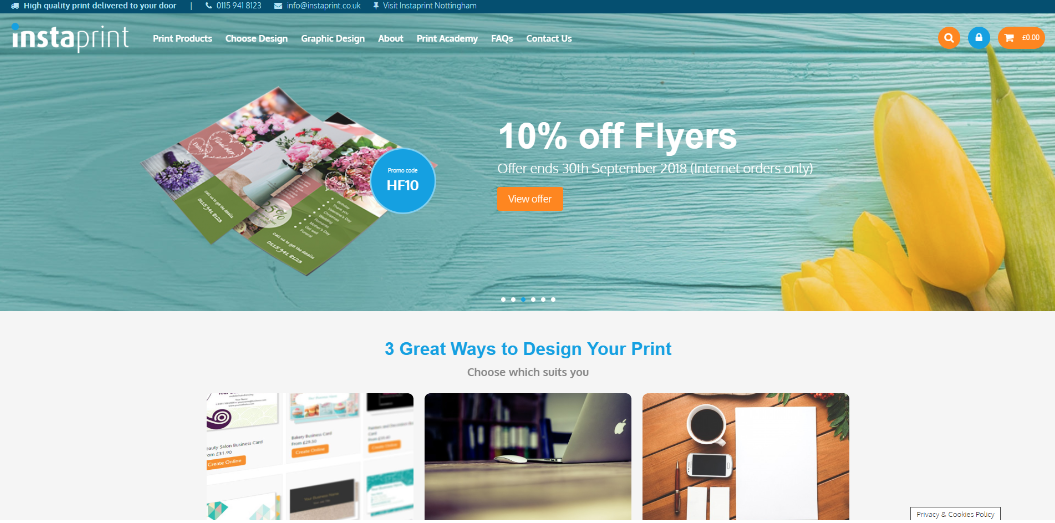 Print eCommerce Website 2013

On-going digital marketing

Upgrade to W2P templates 2015

ROI to-date:

Total investment : £36K
Total order revenue : £372K
Total ROI : £336K

Excludes revenue from increased enquiries and savings on administration
www.instaprint.co.uk
“The enquiry levels went through the roof. We have generated some really nice orders.” 

Peter Gauntley – Previous Owner
Find Out More
Resources:

Slides
Full Instaprint Case Study
Digital Marketing Infographic
Enter your business card in our free draw for a chance to win either:
A Free Print eCommerce Website
or
W2P Private Storefront
orA free 12 month local search marketing campaignAll entrants receive a free SEO review
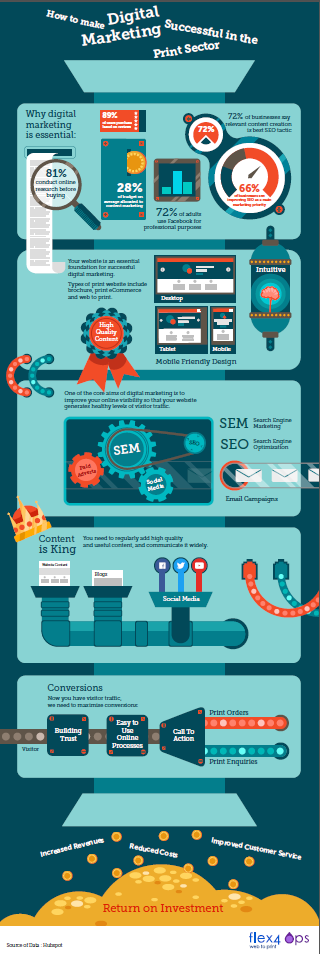 Visit www.onlineprintsolution.co.uk/resources
Come and see us on Stand P130
Questions?
Opportunity Areas:
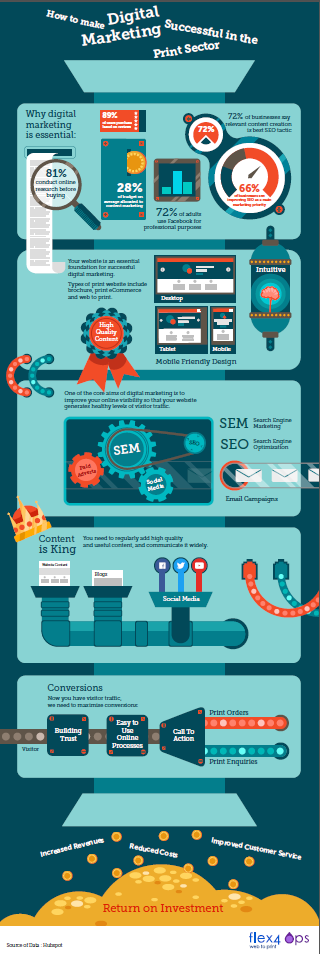 Digital Marketing
Increase Turnover
Reduce Admin Costs
Improve Customer Service
SOCIALMEDIA
DIGITAL 
MARKETING
EMAILMARKETING
SEO
VIDEOPRODUCTION
SEM
Digital Marketing Infographic
CONTENTMARKETING